Урок «Круговые диаграммы»
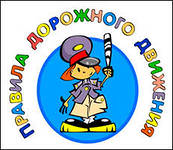